ESCUELA POLITÉCNICA DEL EJÉRCITO

DEPARTAMENTO DE CIENCIAS ECONÓMICAS ADMINISTRATIVAS Y DE COMERCIO

PROPUESTA ESTRATEGICA DE MARKETING PARA LA COOPERATIVA DE TRANSPORTES “FLOTA IMBABURA”

CRISTINA PAOLA GARZÓN PEÑAFIEL

FEBRERO, 2013
AGENDA

INTRODUCCIÓN
OBJETIVOS
ANÁLISIS SITUACIONAL
RESULTADOS DE LA INVESTIGACIÓN DE MERCADOS
PLAN DE MARKETING
ANÁLISIS FINANCIERO
CONCLUSIONES
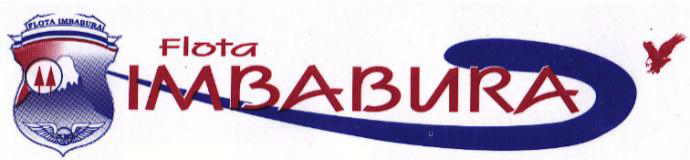 INTRODUCCIÓN
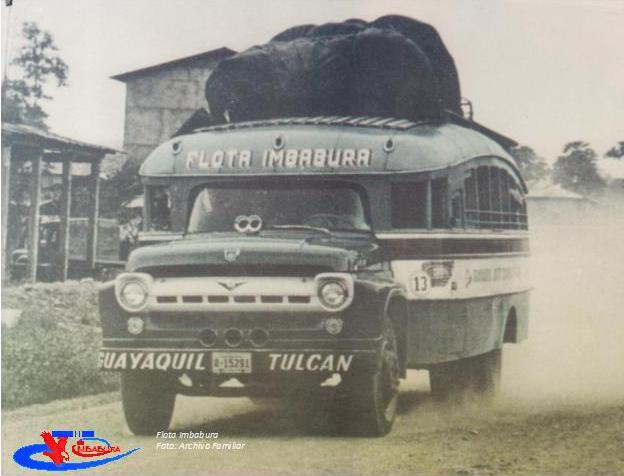 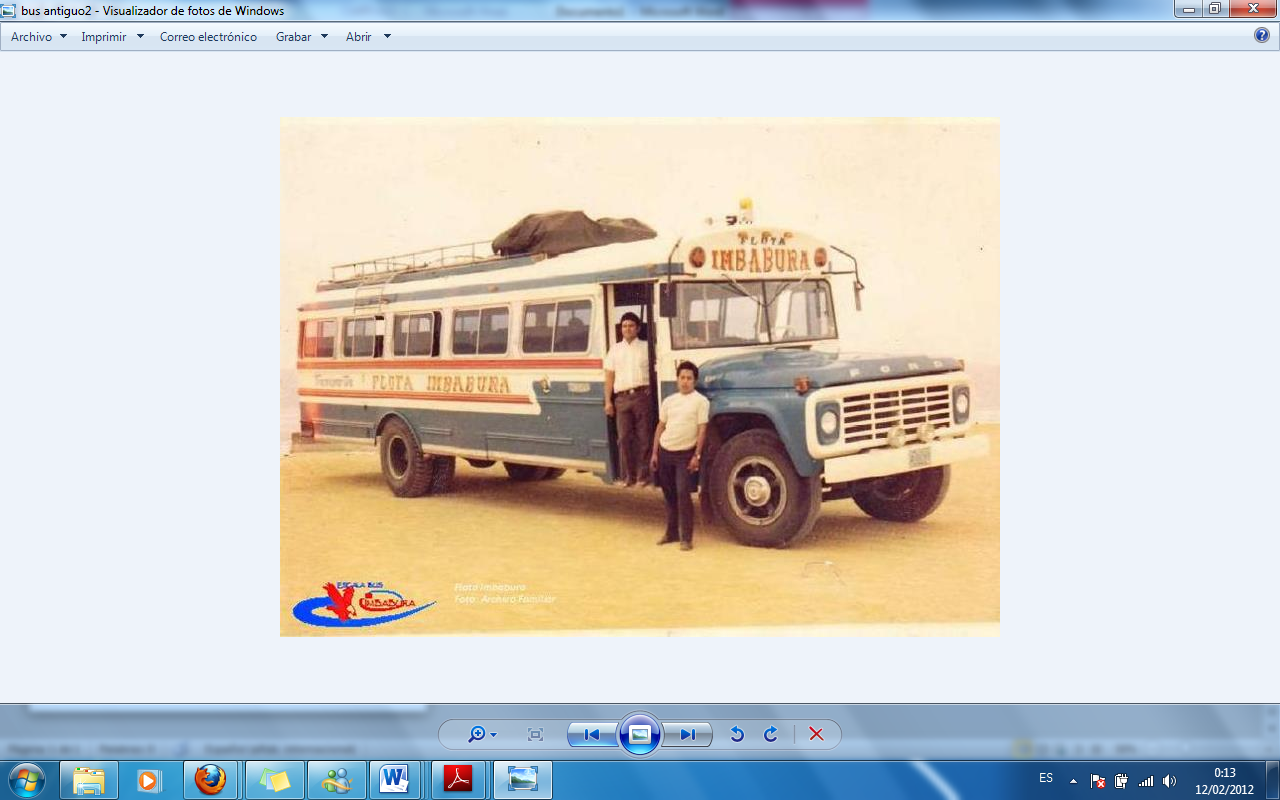 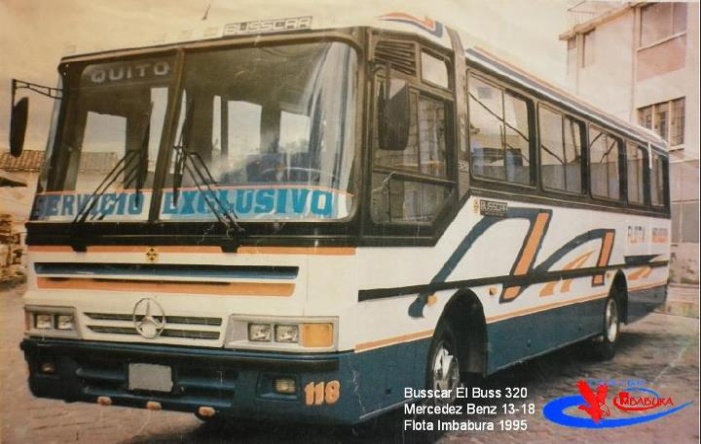 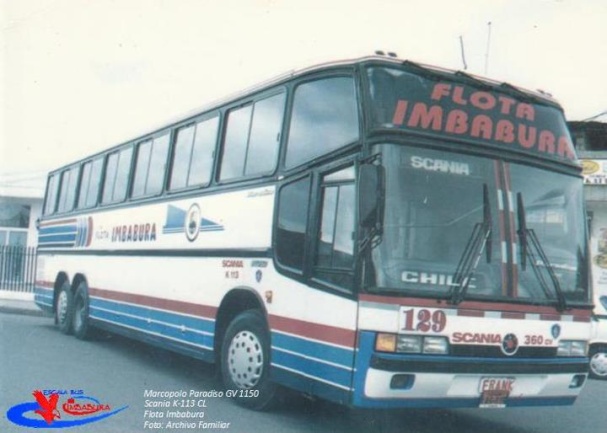 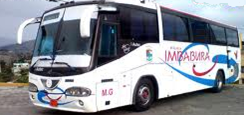 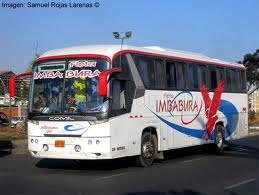 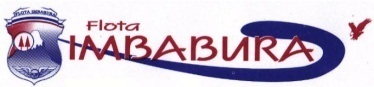 2. Objetivo general


Diseñar una estrategia de marketing en base a la perspectiva del cliente para mejorar su satisfacción  e incrementar el número de usuarios de la Cooperativa de Transportes “Flota Imbabura”, en la ciudad de Quito.
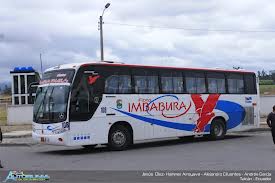 Objetivos específicos


Realizar un análisis situacional que permita establecer un diagnóstico en base a las oportunidades y amenazas del mercado así como de las  fortalezas y debilidades de la empresa

Elaborar un análisis de mercado para conocer los gustos y preferencias de los usuarios del servicio que brinda la cooperativa de transportes.

Establecer estrategias en base a la perspectiva del cliente para mejorar su satisfacción  e incrementar el número de usuarios de la Cooperativa de Transportes “Flota Imbabura”

Mejorar el posicionamiento de la marca en el mercado de transportes,  mediante  el incremento de la participación en el mercado

Realizar un estudio económico - financiero sobre la propuesta estratégica de marketing para la cooperativa, con el fin de conocer la viabilidad de la misma.
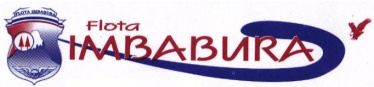 3. ANÁLISIS SITUACIONAL
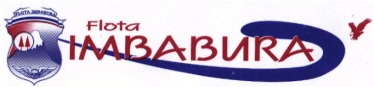 4. INVESTIGACIÓN DE MERCADO
Objetivo
 
Realizar un análisis de mercado mediante la aplicación de encuestas aleatorias  para conocer los gustos y preferencias de los usuarios, así como también conocer el posicionamiento de la marca en el mercado de transportes interprovinciales.
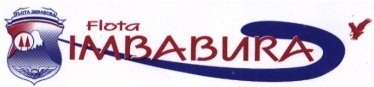 La población corresponde a 2.164.005  que equivale al 24,90% del universo
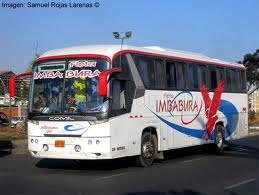 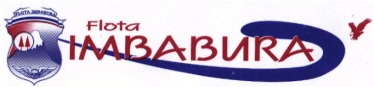 El 44,93% de los encuestados se encuentran laborando en el sector privado
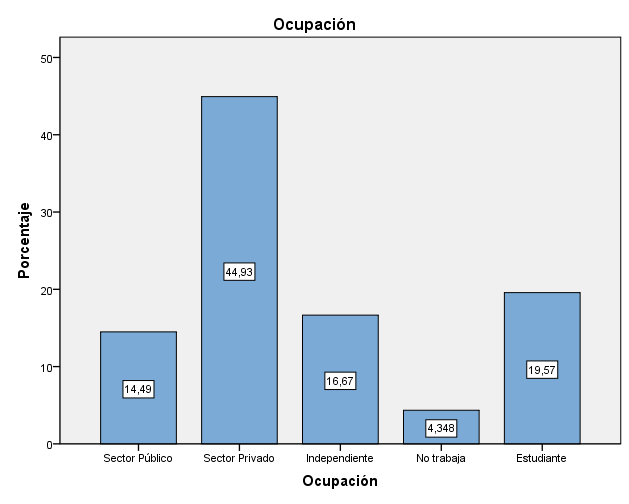 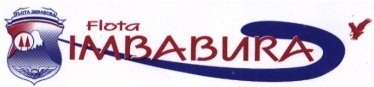 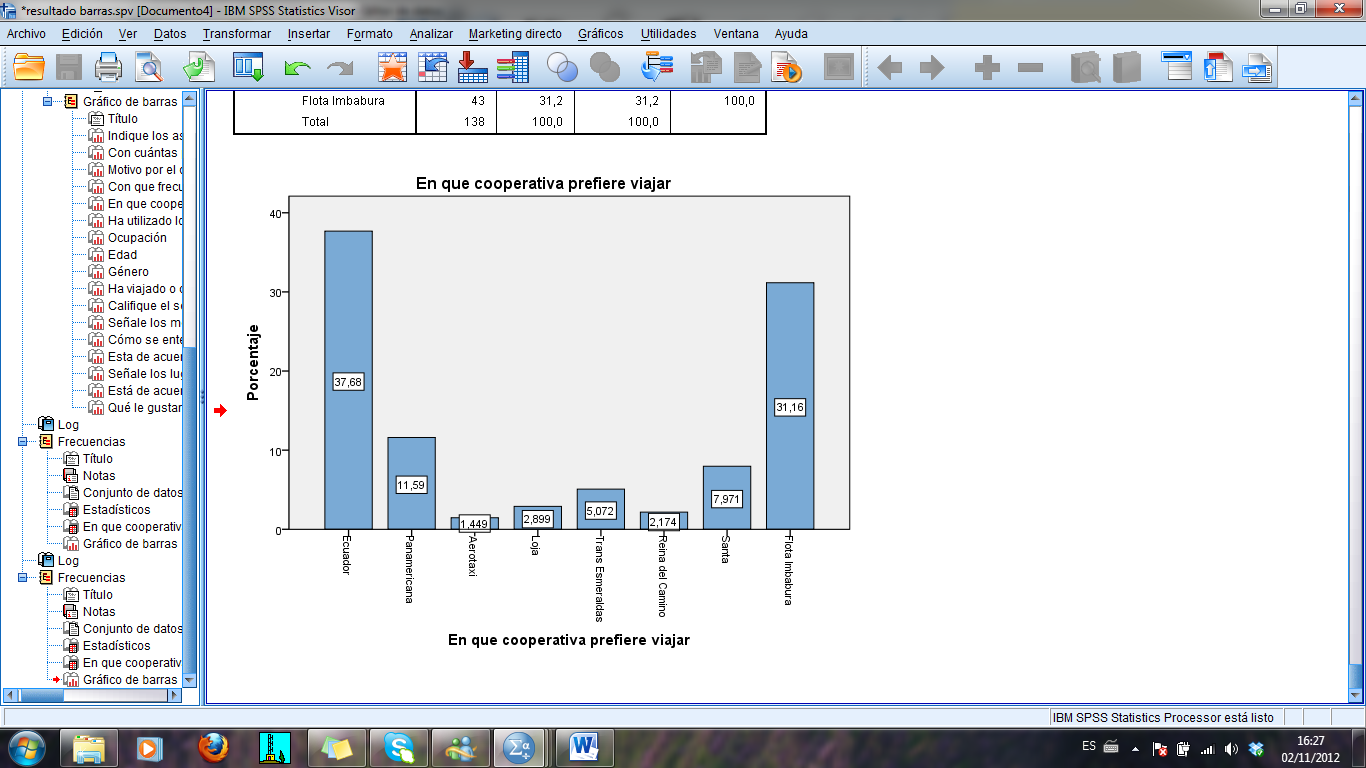 La compartición de mercado de transportes interprovinciales indica que la empresa que lidera este mercado es Transportes Ecuador con el 37,68%, seguido por Flota Imbabura con 31,16%, este gráfico nos muestra las cooperativas que se encuentran presentes en el mercado y en la mente del consumidor en similares rutas.
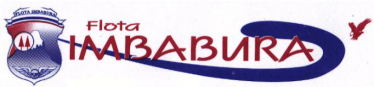 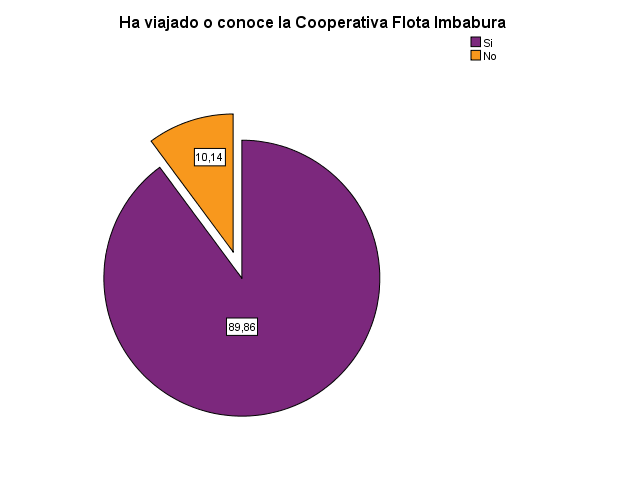 El 89,86% de personas han viajado o conocen de la cooperativa, por la cobertura de rutas que abarca y la presencia de marca que tiene en los distintos terminales del país, el 10,14% de los encuestados no tiene conocimiento sobre la cooperativa.
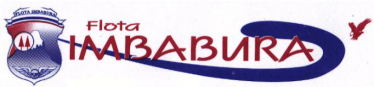 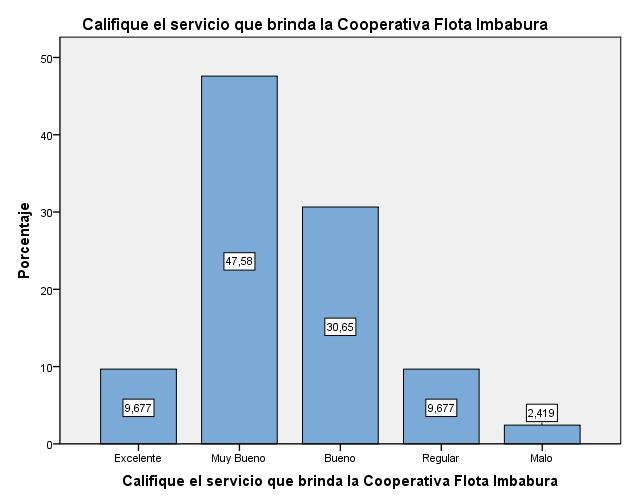 El nivel de satisfacción de los usuarios se encuentra mayormente en muy bueno (47,58%) seguido por bueno (30,65%), es decir tiene oportunidad de mejorar sus servicios ya que la cooperativa es preferida por gran parte de viajeros.
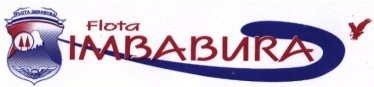 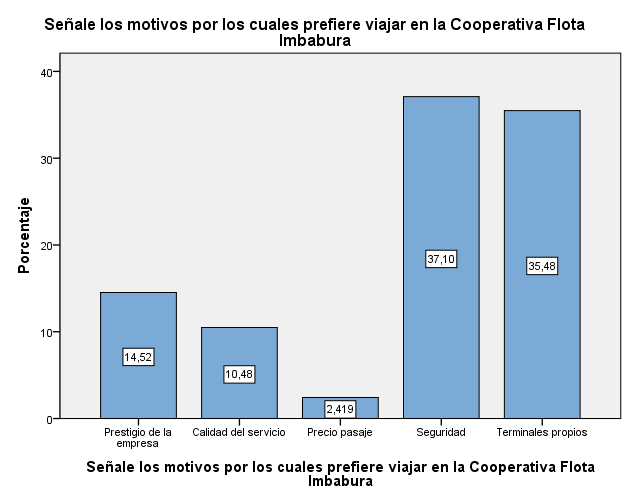 El motivo por el cual las personas deciden viajar en la cooperativa es seguridad representada por 37,19%, seguida porque tiene terminales propios (35,48%) que se adaptan a las necesidades de los usuarios.
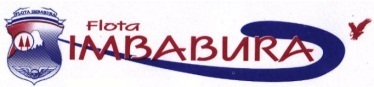 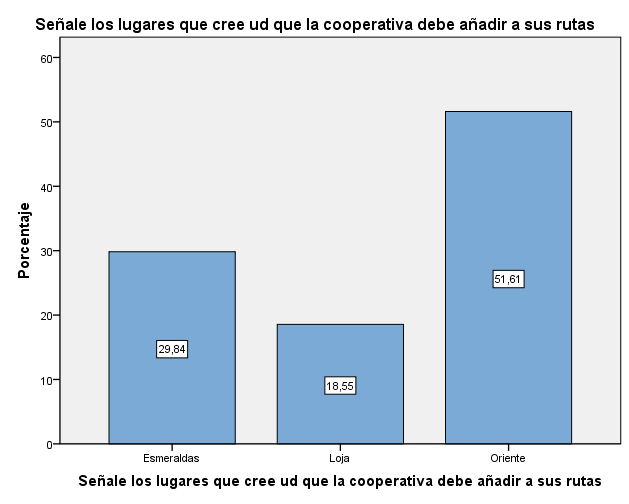 Los usuarios quisieran añadir a las rutas establecidas en un 51,61% hacia el Oriente, por lo cual tiene oportunidad de expansión hacia nuevos lugares en los cuales puede incursionar con fácil aceptación por viajeros, seguido por el 29,84% que representa a la ruta de Esmeraldas, y la ciudad de Loja figura el 18,55% de aceptación.
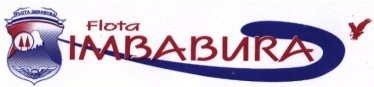 5. PLAN DE MARKETING 

SERVICIO
La cooperativa Flota Imbabura tiene presencia en el mercado 62 años, esta se encuentra en la etapa de madurez puesto que el crecimiento de sus ventas se ha reducido por la constante competencia y el poco interés por diversificar sus rutas, mejorar su servicio, las unidades de trabajo y su publicidad, por lo tanto se propone estrategias de crecimiento para su expansión y permanencia en el mercado.
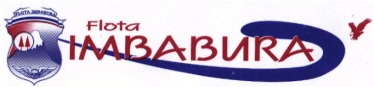 Mediante la aplicación del plan de Marketing se pretende incrementar el 7% de participación en el mercado
Estrategia de crecimiento intensivo, mediante la penetración en nuevos mercados, expansión de rutas, nuevas unidades y tecnología.
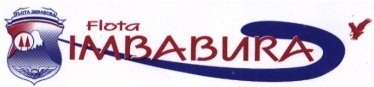 2002 - 2003
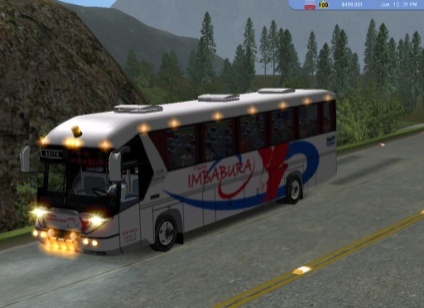 31%  - 23
2004
2005 - 2006
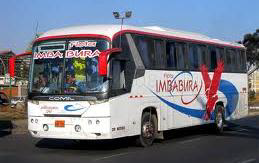 63% - 43
Manta 12 pm
Tulcán  8:30 am
Se plantea una modificación a las frecuencias de acuerdo al número de pasajeros que viajan en los horarios en los cuales no resulta rentable para la empresa.
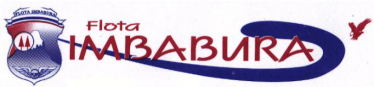 PRECIO
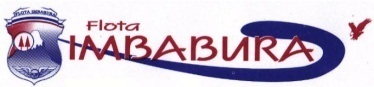 PLAZA
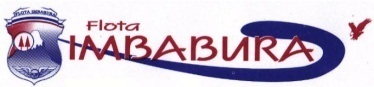 PROMOCIÓN
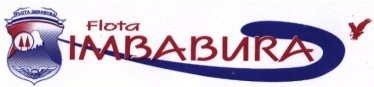 6. ANÁLISIS FINANCIERO
7. CONCLUSIONES
La cooperativa Flota Imbabura ha ido perdiendo participación en el mercado ante la competencia existente, debido a sus falencias en atención al cliente y unidades ya depreciadas, con la propuesta de este plan de marketing se busca recuperar su presencia en el mercado como una de las empresas siempre pionera. 

La investigación de mercado determina que la ruta que los usuarios prefieren que se añada al oriente ecuatoriano con un 51,61% de aceptación de los clientes de la cooperativa.

La elaboración de un plan estratégico de marketing ayuda a la empresa a determinar estrategias y acciones para mejorar la empresa con el fin de aumentar su presencia en el mercado, así como también su nivel de ingresos.

La empresa tiene la capacidad de invertir por lo cual se propone realizar la inversión en la implementación de una nueva ruta que involucra una nueva oficina en la ciudad de destino, la obtención de la frecuencia y publicidad para que se de a conocer la implementación de esta nueva ruta.

El proyecto es rentable debido a que el VAN = 18.845,91, TIR = 33% valores que nos dan a conocer que la inversión a realizar va por encima de la rentabilidad exigida en los parámetros estipulados.
Gracias 
por su 
atención